ARVOT OPETUSSUUNNITELMASSA
Pudasjärven
Kansalliset arvot
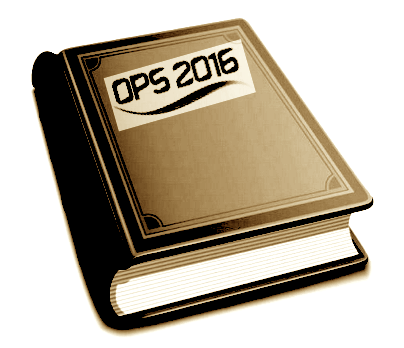 kaupungin arvot
Yhteistyö
Osallisuus
Perinteiden kunnioitus
Oikeuden-mukaisuus
Moni-puolinen ja laaja-alainen sivistys
Toisten huomioiminen
Ennakkoluuloton
Ihmisyys, sivistys, tasa-arvo ja demokratia
Pudasjärvi
Hyvät käytöstavat
Toiminnallisuus
Saman-arvoisuus
Turvallisuus
Terveelliset elämäntavat
Ainut-laatuisuus
Uusi
Elinvoimainen
Monikulttuuri-nen osaaminen
Rohkaisu ja kannustus
Elinikäinen oppiminen
Tunne-elämän taidot
Ihminen on osa luontoa
Elektroninen oppimis-ympäristö
Oman elämäntavan vaikutusten ymmärtäminen
Elektroniset materiaalit
Perinteiden kunnioitus
Kierrätys
Ennakkoluuloton
Kestävän elämän-tavan välttämättö-myys
Pudasjärvi
Ympäristöstä huolehtiminen
Kestävät hankinnat
Monikäyttöisyys
Yhteisestä omaisuudesta huolehtiminen
Muunneltavuus
Uusi
Tarvelähtöisyys
Elinvoimainen
Yhteisestä viihtyvyydestä huolehtiminen
Vähemmän, mutta laadukkaammin
Yrittäjyys
Lähituotteet
Jokaisen vastuu yhteisistä
Paikallisen kulttuurin tuntemus
Ylpeys omista juurista
Eri kulttuurien kohtaaminen
Perinteiden kunnioitus
Moni-kulttuurisuus
Uusiin asioihin tutustuminen
Ennakkoluuloton
Kulttuurinen moninaisuus rikkautena
Pudasjärvi
Kansainvälisyys
Oppiainerajat ylittävät oppimis-kokonaisuudet
Huomaavaisuus
Tutustuminen
Uusi
Riittävän pienet ryhmäkoot
Arvostus
Elinvoimainen
Yhteisöllisyys
Paikallisen osaamisen hyödyntäminen
Henkilö-kohtaiset vahvuudet
Asiantuntijat apuna
Yksilöllisyys
Monipuolisuus opetuksessa
Kannustus ja rohkaisu
Ammatti-taito
Ennakkoluuloton
Riittävä tuki
Oppilaan ainut-laatuisuus ja oikeus hyvään opetukseen
Pudasjärvi
Ammattitaidon kehittäminen
Joustavuus
Turvallisuus
Oppiainerajat ylittävät oppimis-kokonaisuudet
Yhteisöllisyys
Uusi
Onnistumisen kokemusten luonti
Elinvoimainen
Riittävän pienet ryhmäkoot
Tekemisen ilo
Työelämän taidot
Oma vastuu opiskelusta
Tiedonhaku-taidot
Yhteistyötä oppilaan eduksi